Introduktion
Vem Vet Mest
om
Österåker
[Speaker Notes: Ett bildspel producerat utifrån underlag skapat av Gunnar Winberg, modifierat av revisionsgruppen: Sven Hugosson, Iréne Hedenstedt, Berit Nyman och Lars Valentin, januari 2015.]
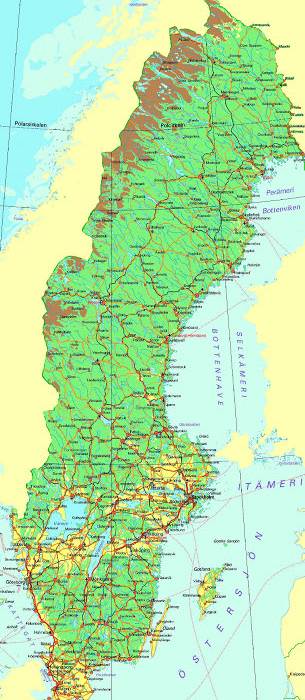 [Speaker Notes: Sveriges karta i nutid. Det här bildspelet handlar om utvecklingen av området NO om Stockholm som idag är Österåkers kommun.]
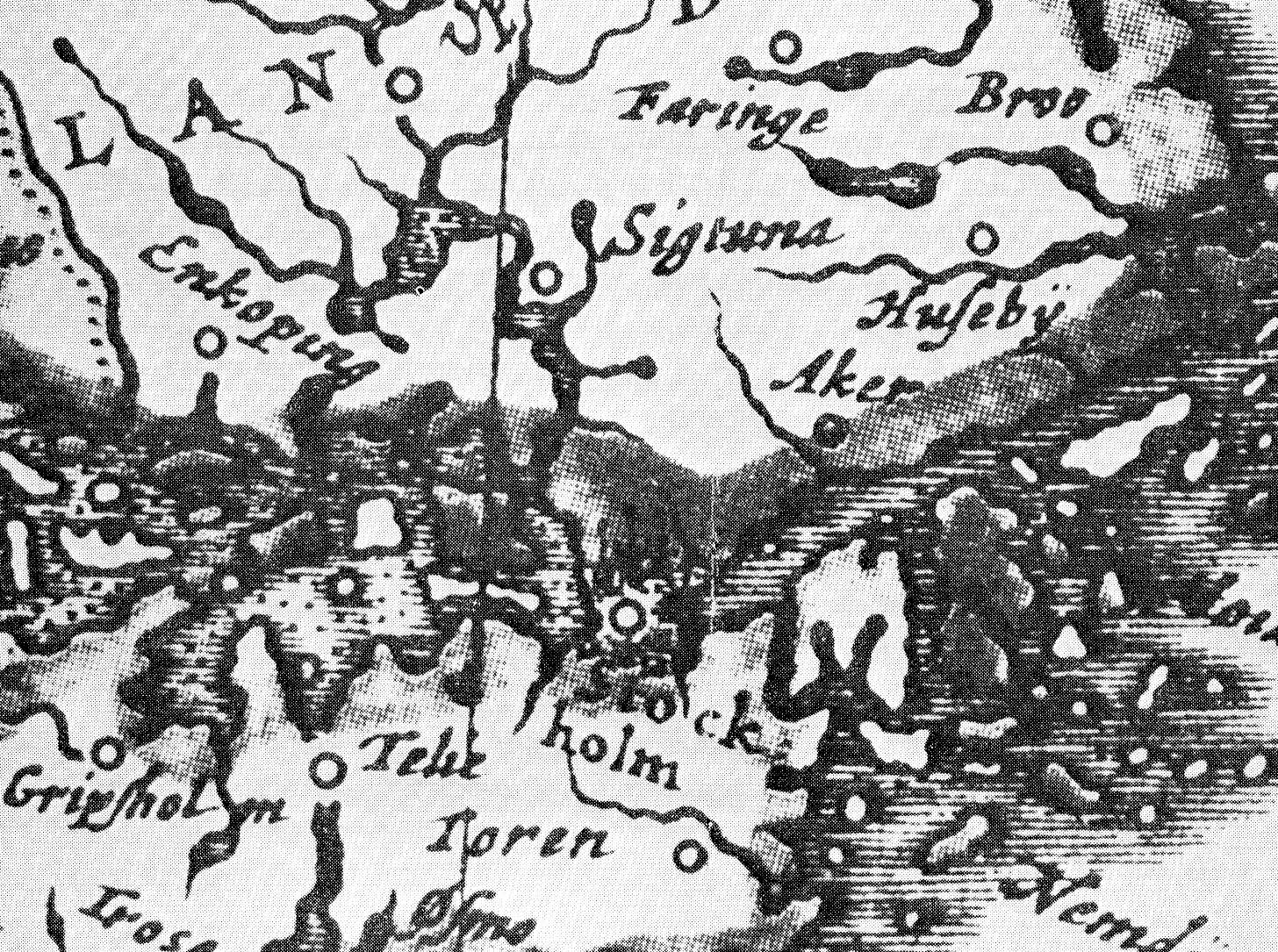 [Speaker Notes: Så här beskrevs området kring Stockholm för ca 1000? år sedan. Notera orterna Stockholm, Telie (Södertälje), Aker (ung. Åkersberga) Sigtuna, Enkoping, Gripsholm, Ösmo, Trosa m.fl. andra kända orter.]
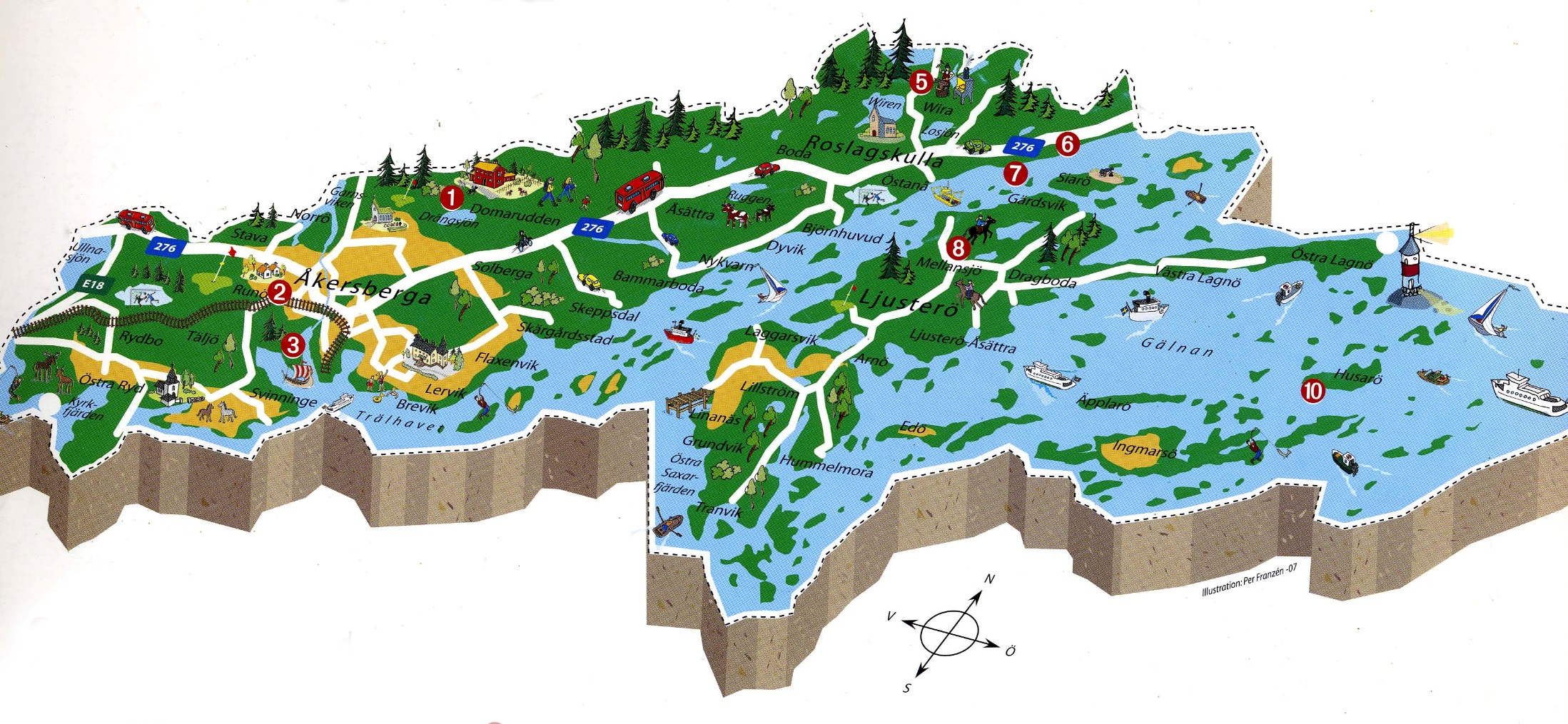 Österåkers kommun
[Speaker Notes: Österåkers kommun består av ett landområde mellan Täby och Roslagskulla och en mängd öar, långt ut i skärgården. Vatten och vattenvägar har alltid varit viktiga för vårt område.]
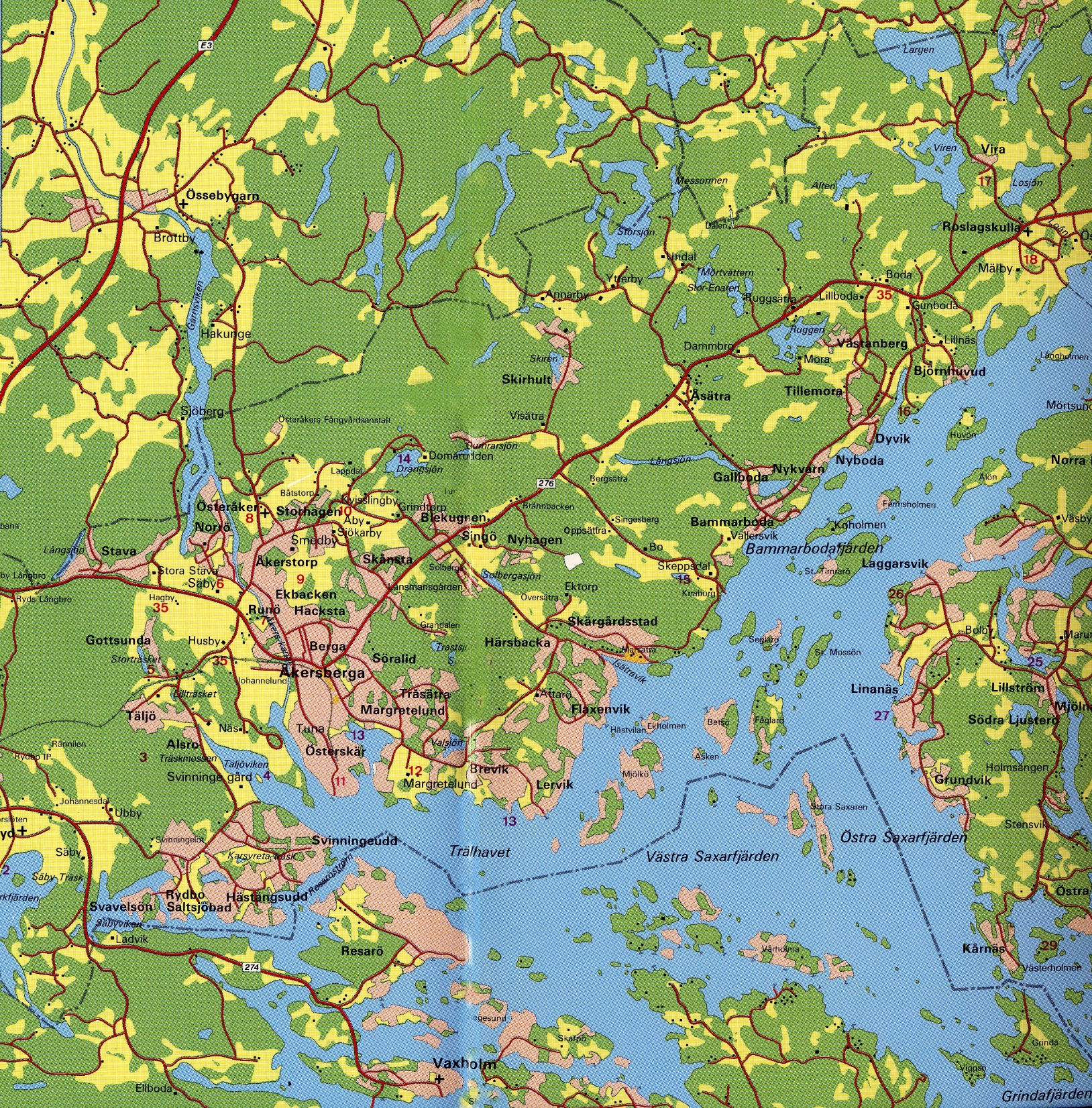 [Speaker Notes: Här en översiktlig karta över Österåkers kommun med omnejd. Saknas dock det stora område med öar, österut.]
[Speaker Notes: Kommunens vapen är en bild av fartyget ALCEA, en typisk Roslagssymbol.]
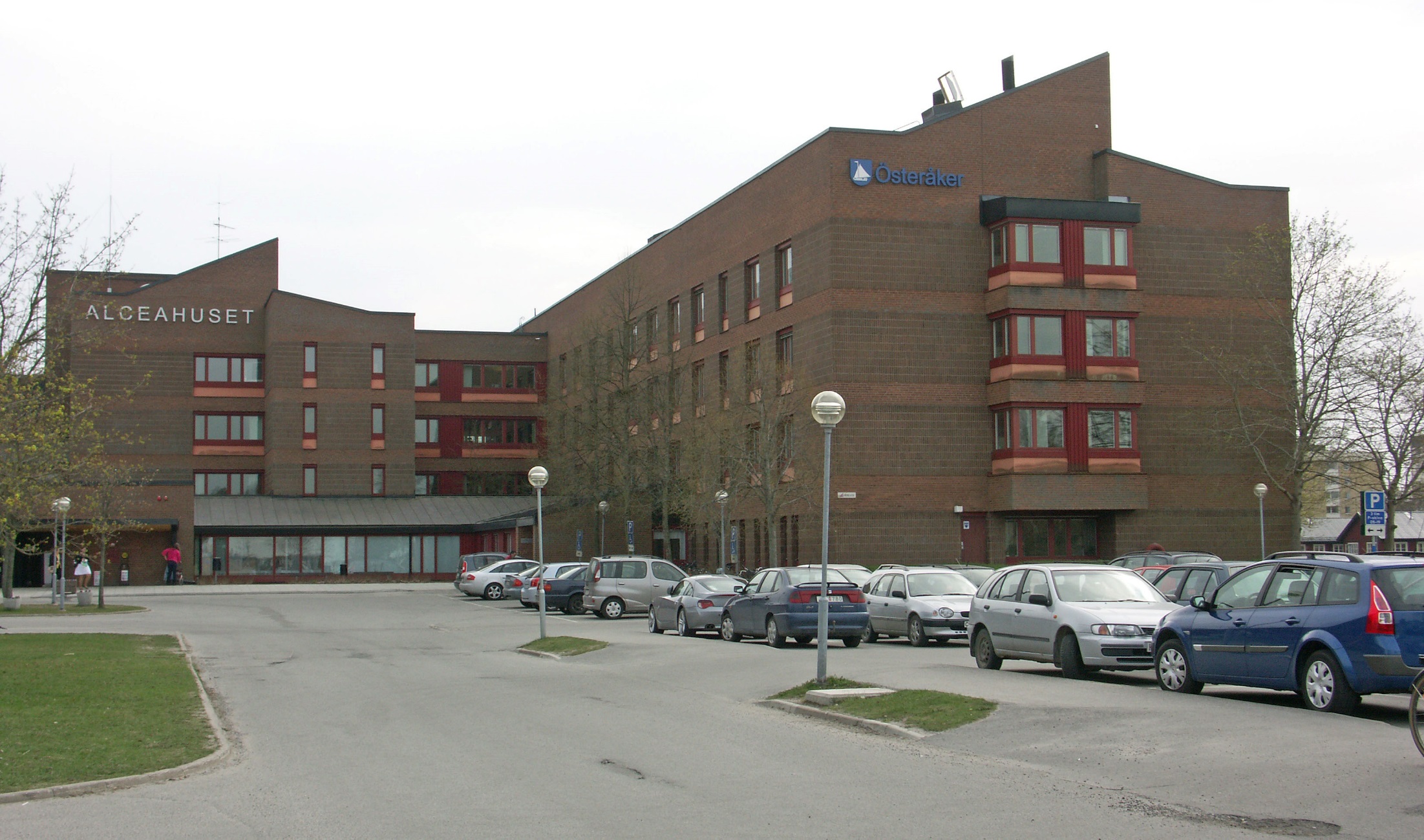 [Speaker Notes: Inte för inte heter kommunalhuset just ALCEAHUSET i Åkersbergas centrala delar.]
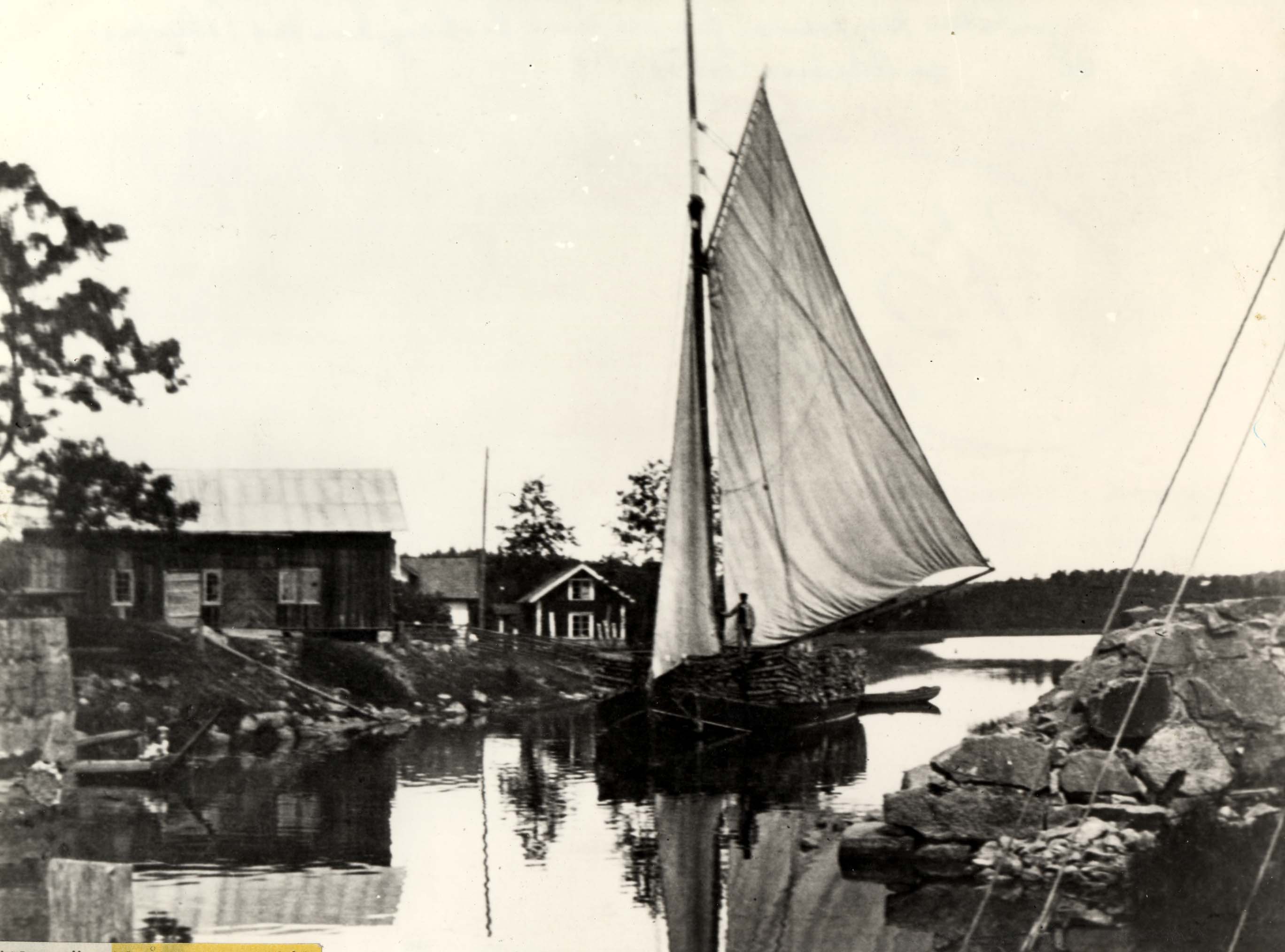 ALCEA
[Speaker Notes: Det ursprungliga fartyget ALCEA, här fraktandes ved.]
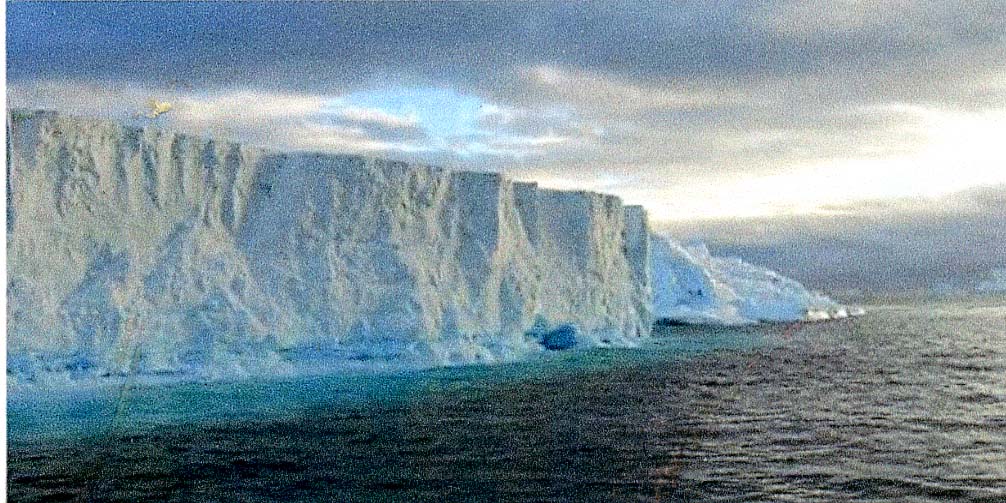 Kilometertjock inlandsis
[Speaker Notes: För mycket länge sedan (15.000 år) var vårt område täckt av kilometer(!)tjockt istäcke, och landmassan nedpressad i jordskorpan, åtskilliga tiotal meter.]
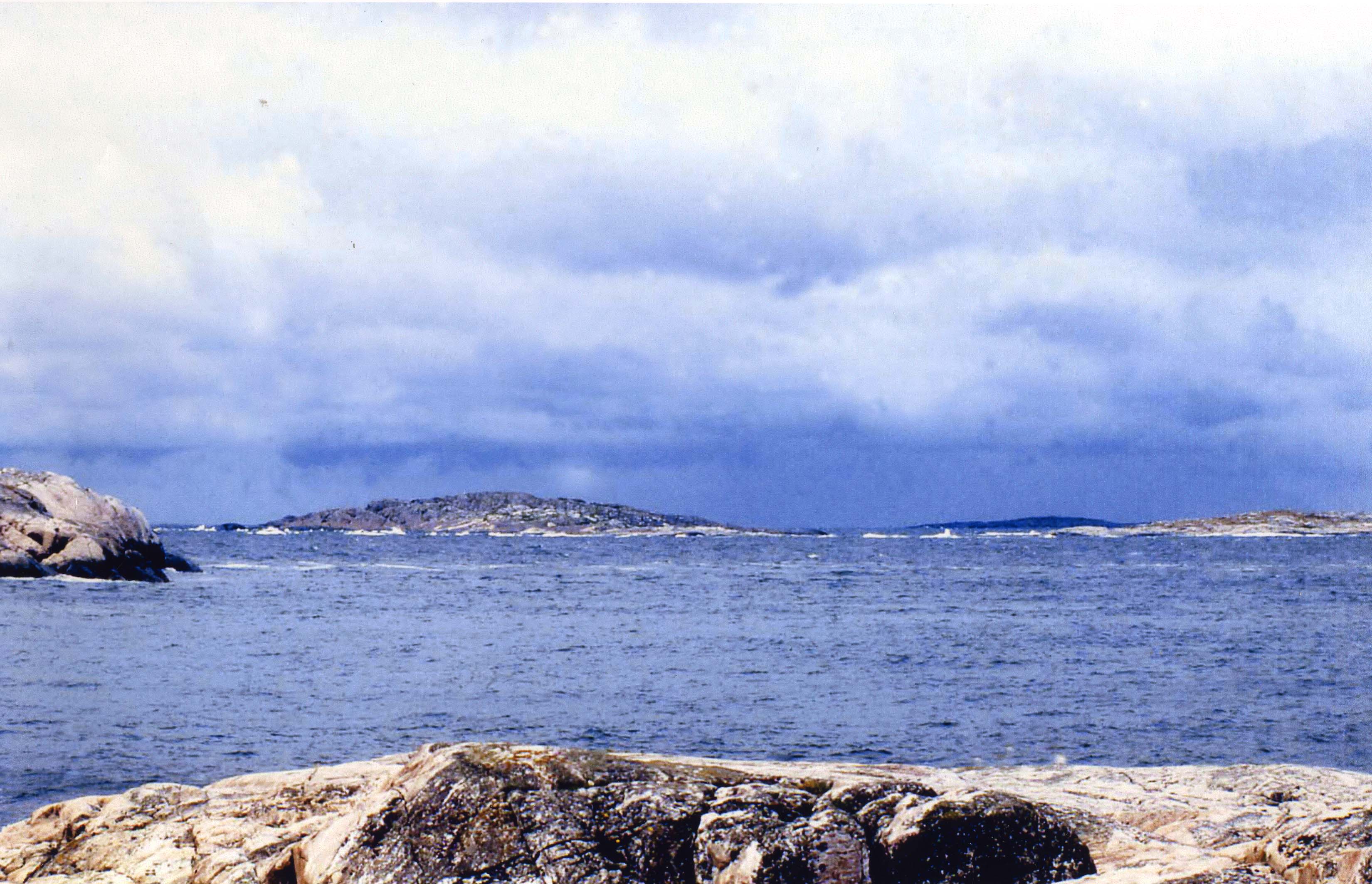 Inlandsisen har nyss smält
[Speaker Notes: När isen smälte om omvandlades till vatten, blev det (just det!) väldigt mycket vatten över den redan nedtryckta landmassan. Det som stack upp var topparna på det som idag är berg i området. Så här kan det ha sett ut.]
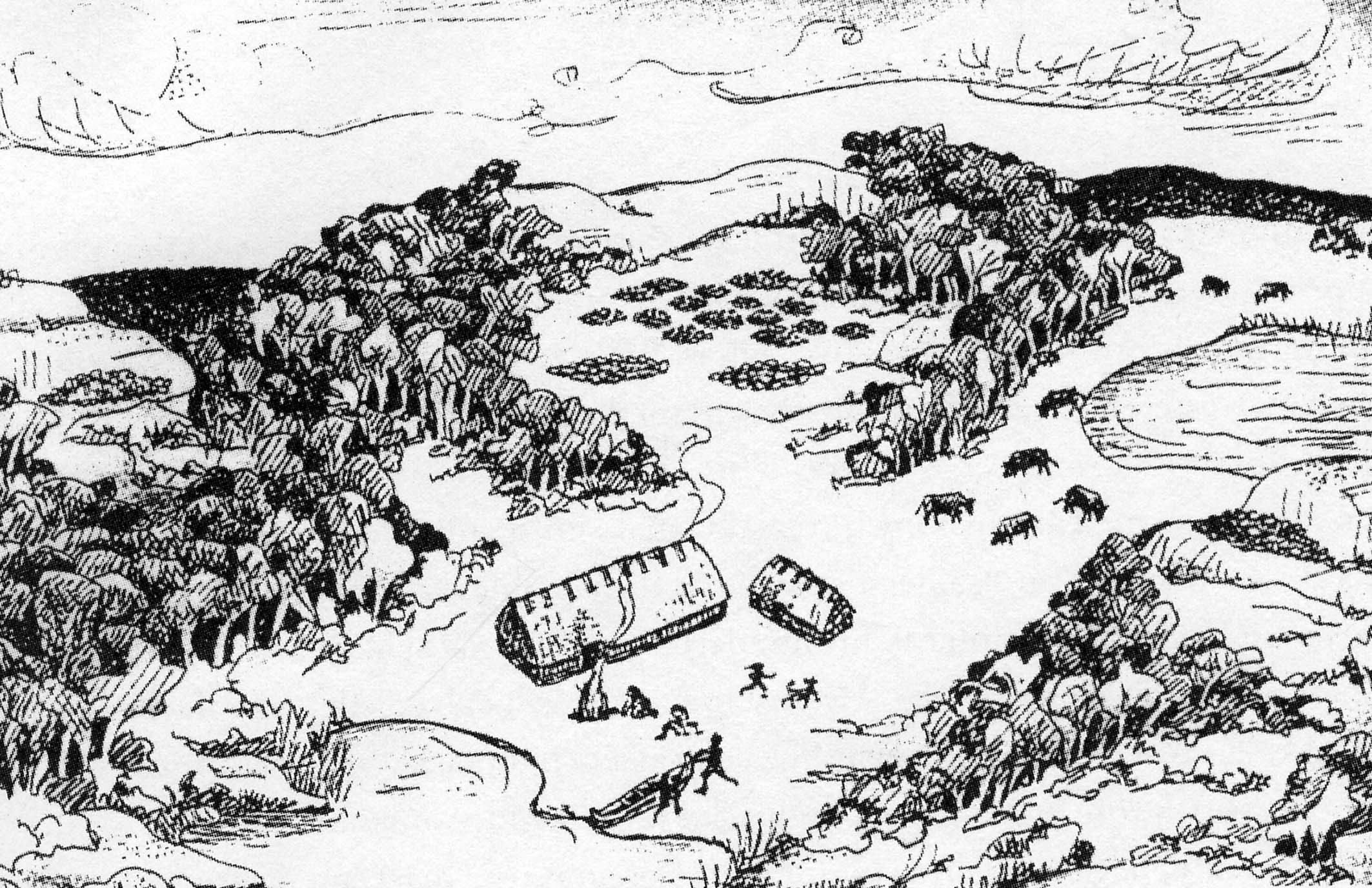 bronsålder
Stenålderstid
[Speaker Notes: Allt som landet höjde sig ur havet blev det koloniserat av växter och djur… och människor. Kanske såg det ut så här i fågelperspektiv? Man bodde i långhus.]
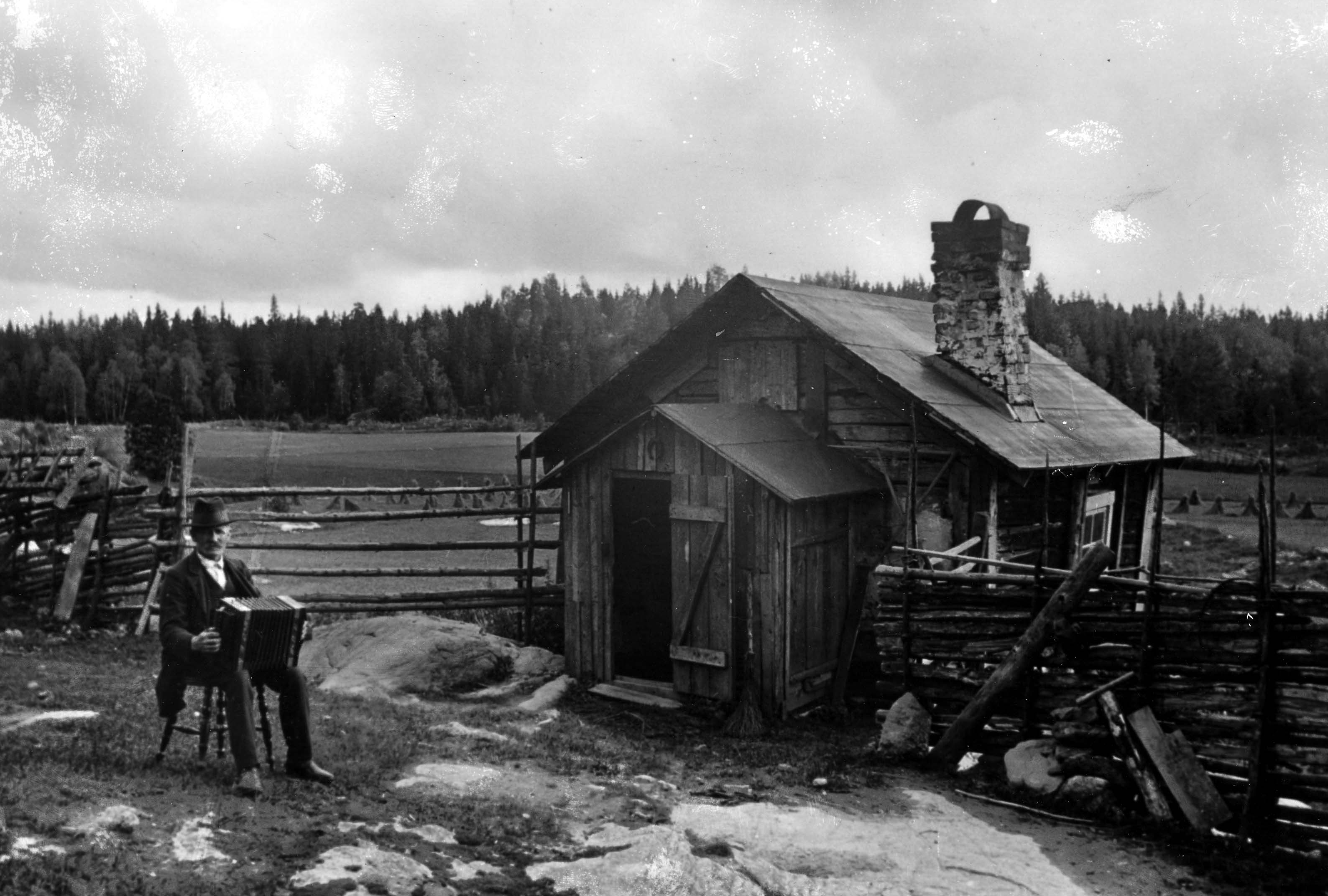 Båtstorp
[Speaker Notes: Eller senare i små torp. (Här syns en båtsman utanför sin boning)]
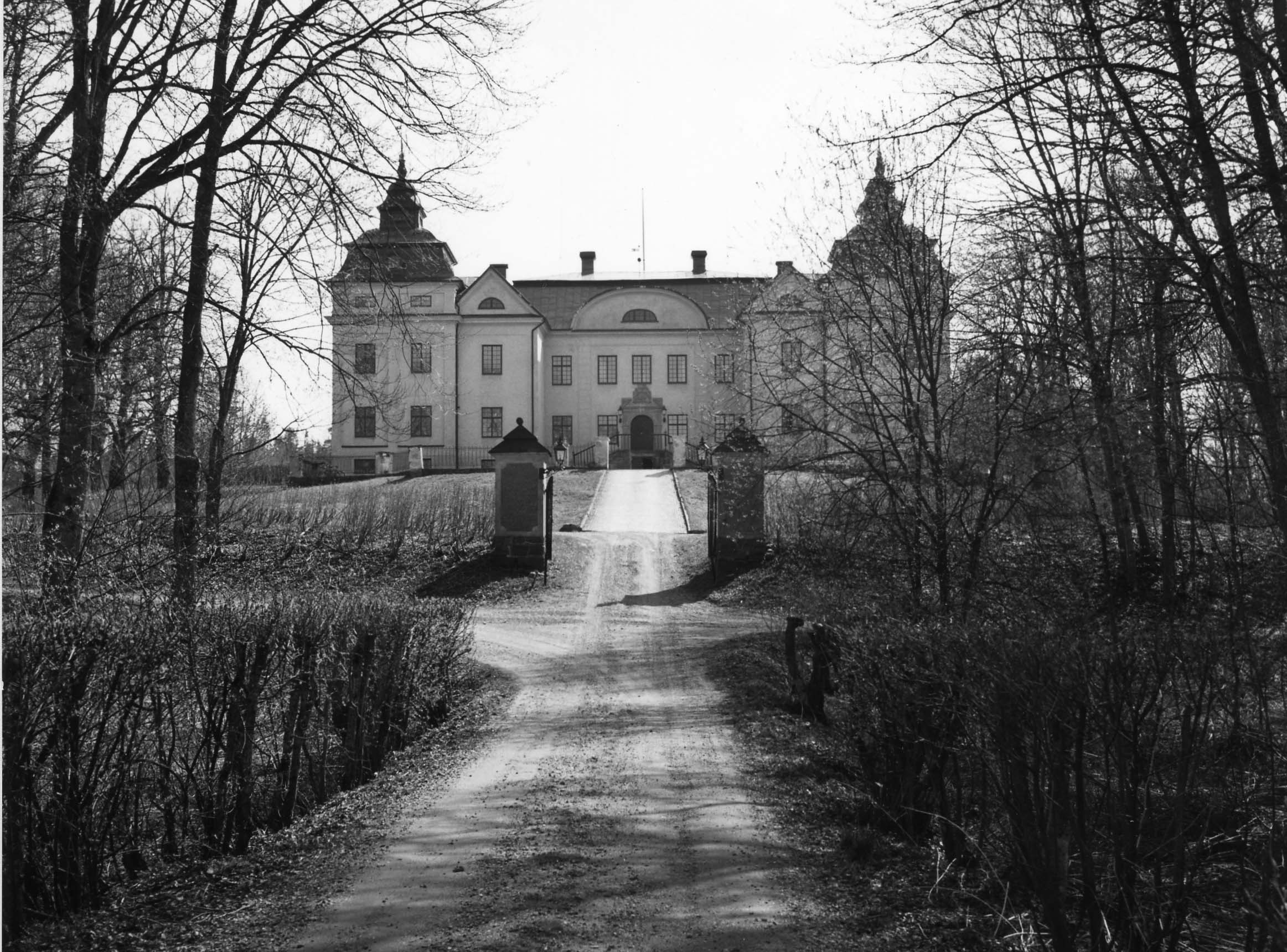 Margretelunds slott
[Speaker Notes: Eller om man hade möjlighet, i slott (här Margretelunds slott).]
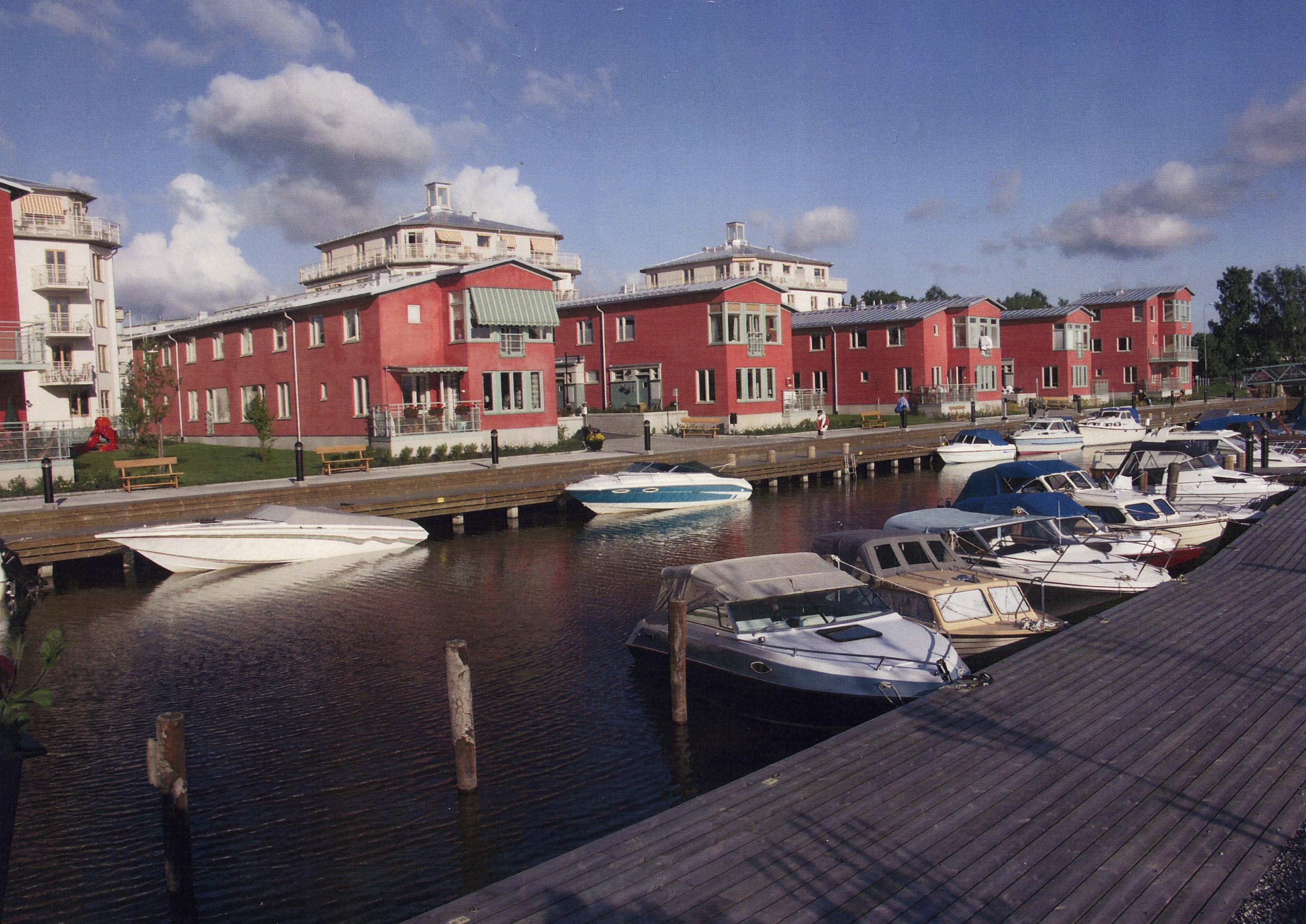 Klappbryggan
[Speaker Notes: Idag har vi möjlighet att bo så här fint utmed Åkers kanal i Åkersbergas centrum.]
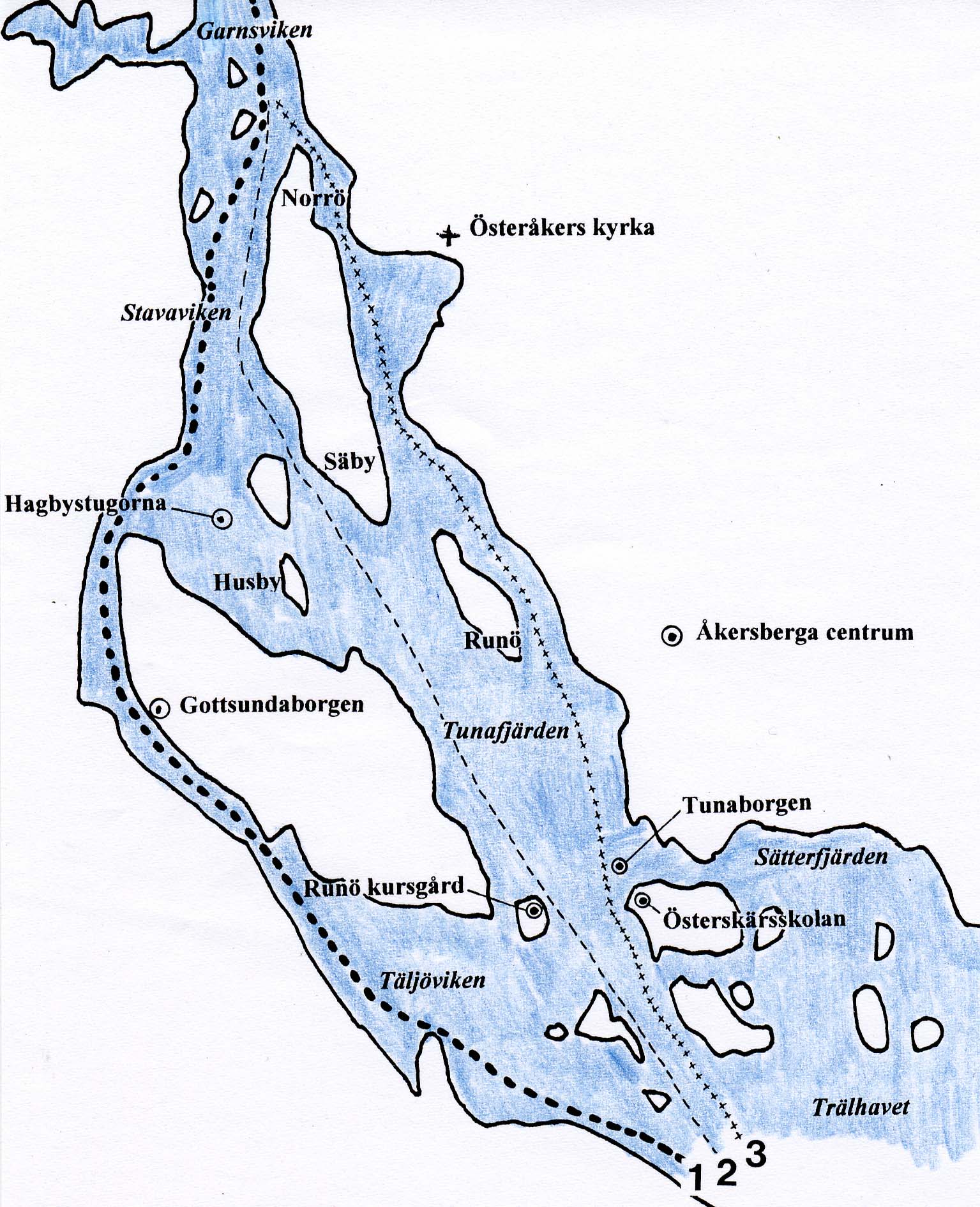 Biskopstuna
[Speaker Notes: När landet ännu inte ”stigit ur havet” som idag, var vattenvägarna mycket bredare och djupare. Här ser vi inloppen (det fanns flera) förbi det som idag är Åkersberga, och uppåt, ända till Uppsala. De som befolkade området hade behov att bevaka trafiken i lederna och byggd bl.a. Biskopstuna….]
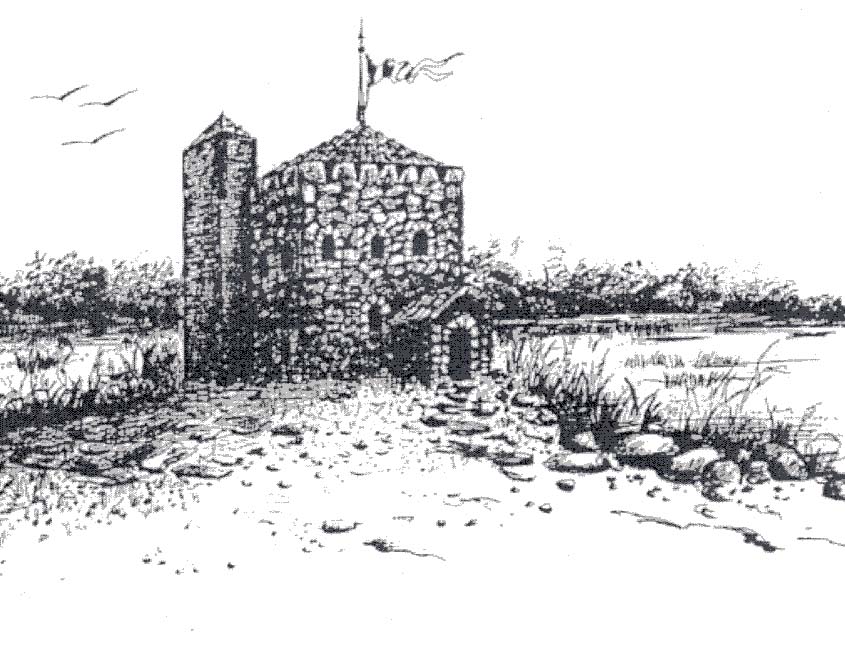 Skiss, Biskopstuna
[Speaker Notes: .. som kan ha sett ut ung. så här.]
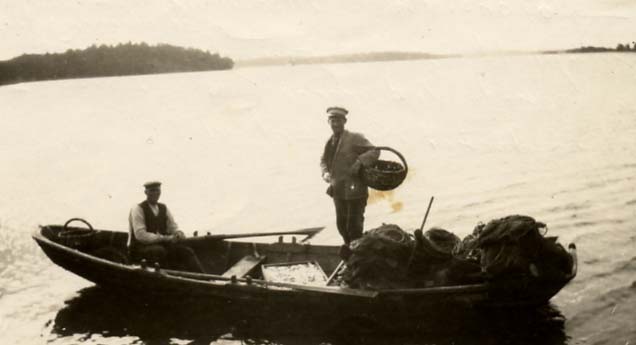 [Speaker Notes: Det fanns många sätt att ta sig fram på vattnet. Man kunde ro, här med sin fiskfångst, ända in till Stockholm för att saluföra.]
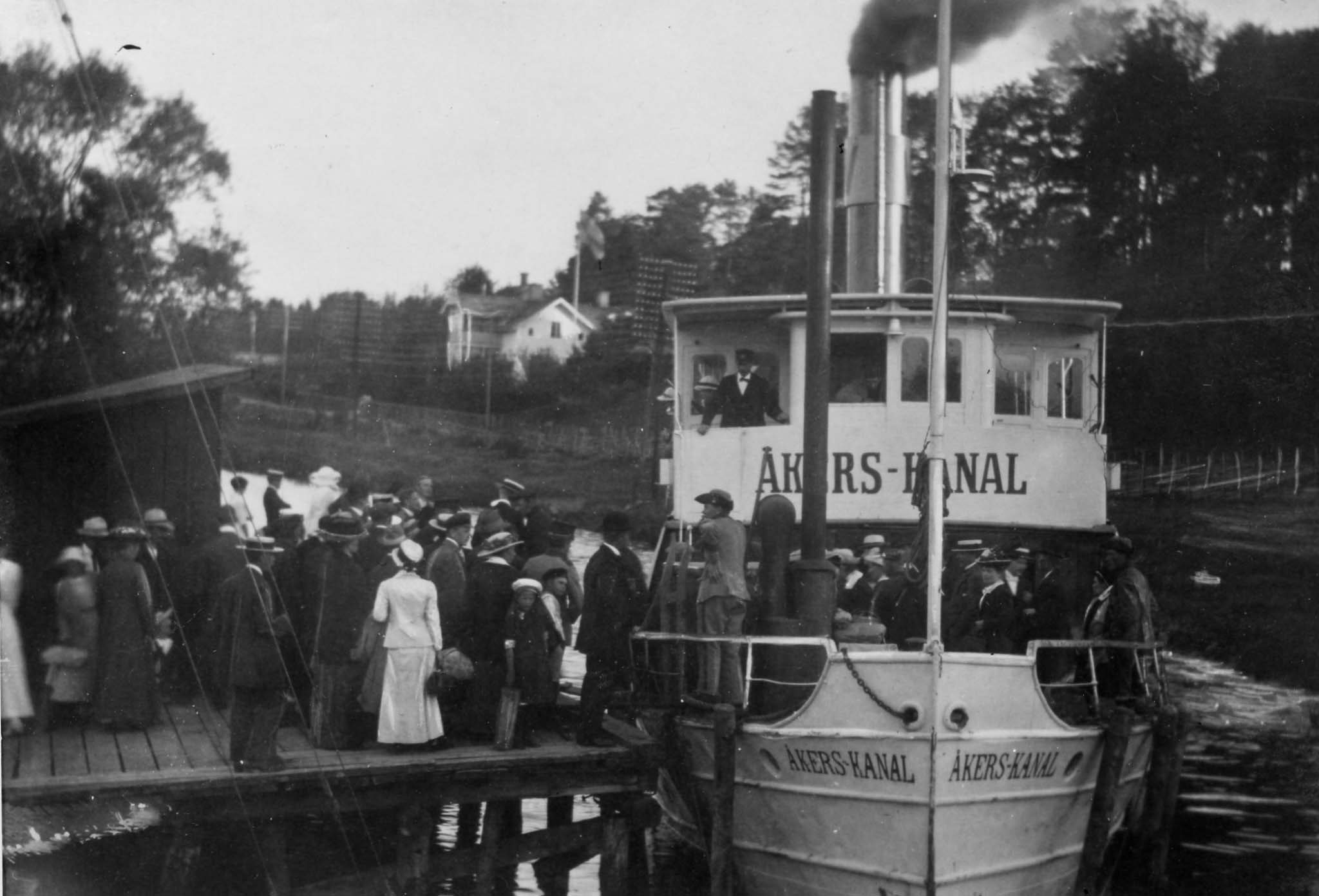 [Speaker Notes: Senare fanns också ångbåtstrafik mellan vårt område och huvudstaden.]
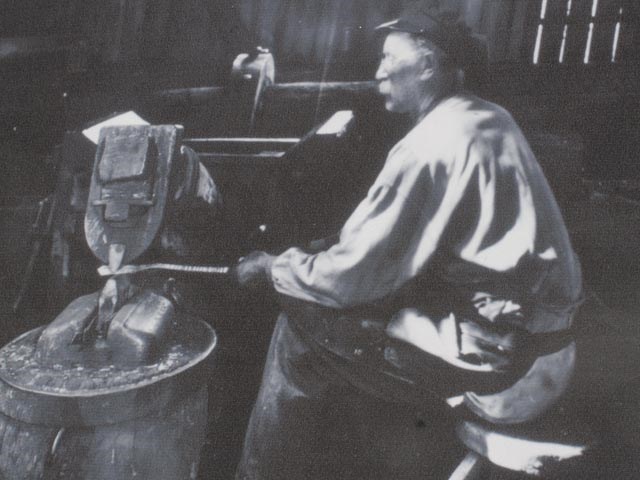 [Speaker Notes: I norra delen av kommunen, i Vira, skapades Wira bruk, där man tillverkade vapen för armén, och senare yxor och liar.]
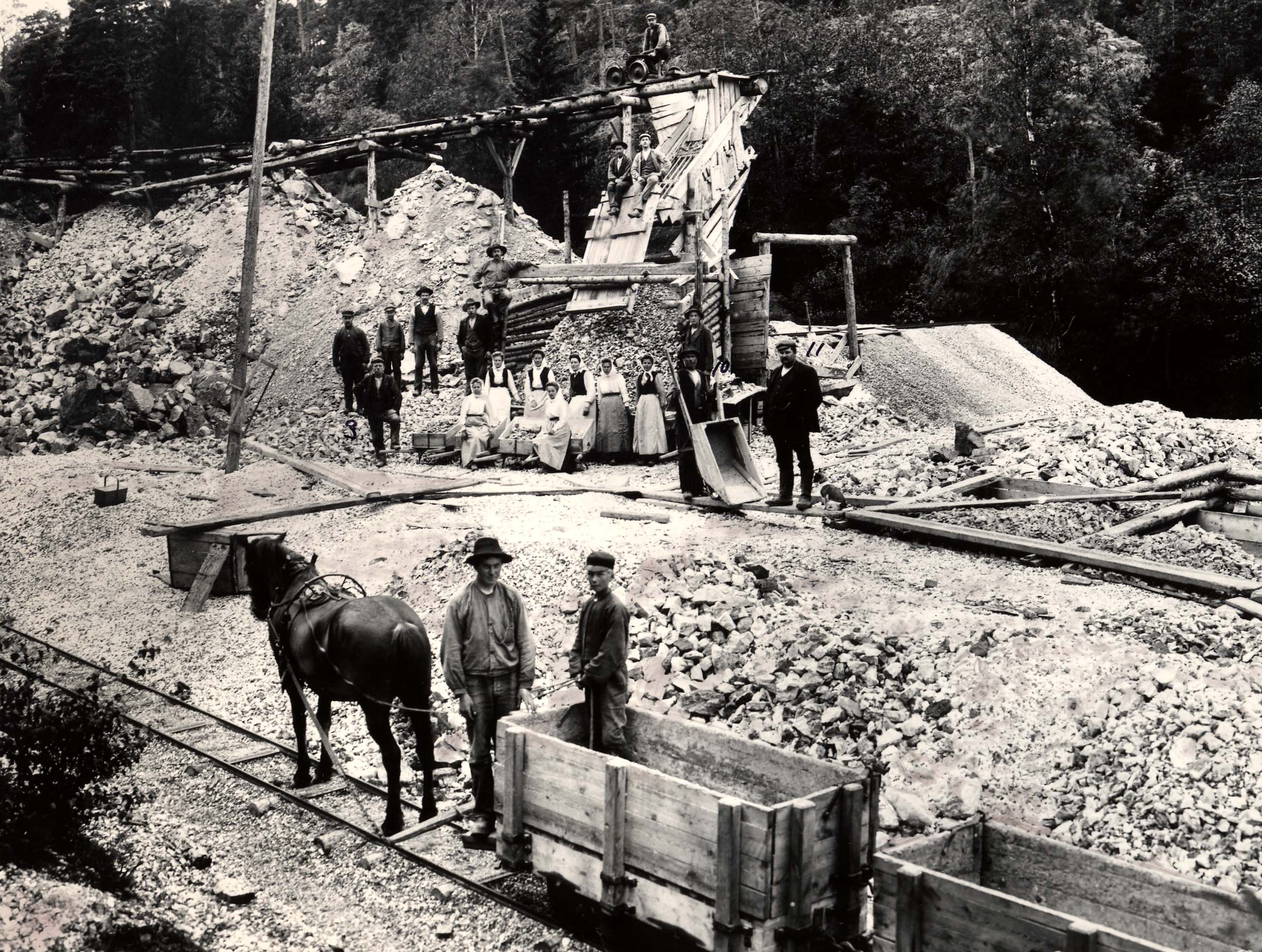 Härsbacka gruva
[Speaker Notes: Det har också funnits många gruvor i vårt område. Här ses arbete i Härsbacka gruva, där man bröt kvarts och fältspat.]
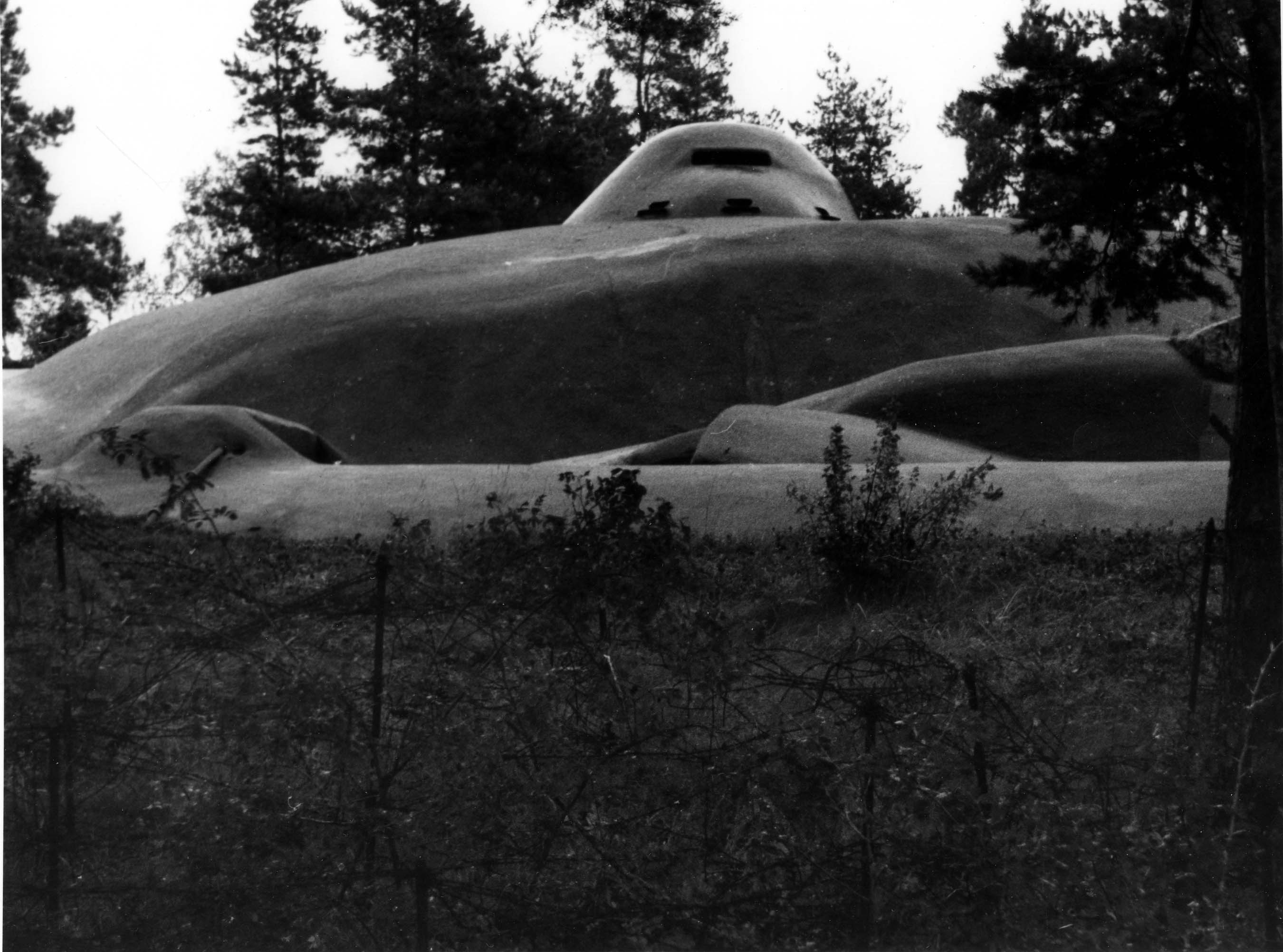 Siaröfortet
[Speaker Notes: Också militära anläggningar finns här. Exempelvis en befästning på Siarö.]